PRZYSTOSOWANIA  ZWIERZĄT I ROSLIN DO ŻYCIA W WODZIE
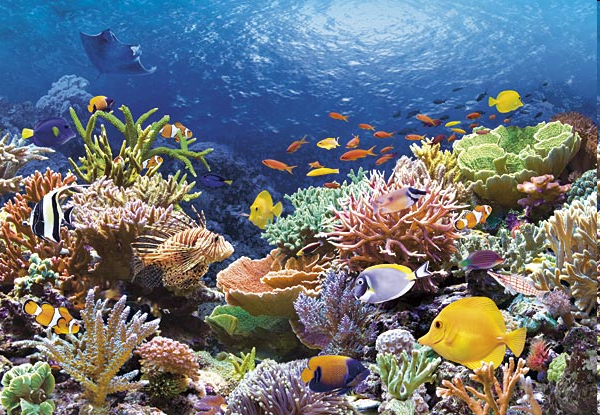 EMILKA LESZEK 4B
SPIS TREŚCI:
Przystosowania zwierząt do życia w wodzie
Przystosowania roślin do życia w wodzie
Ciekawe  przypadki Matki Natury.
PRZYSTOSOWANIA ZWIERZĄT DO ŻYCIA W WODZIE
Życie w wodzie umożliwiają zwierzętom następujące  cechy  budowy:	
Opływowy lub wrzecionowaty kształt ciała,
Ciało pokryte śluzem,
Oddychanie  skrzelami (ryby, kijanki, małże) lub  całą powierzchnią  ciała (pijawki),
Płetwy , błony  między  palcami  lub  wiosłowate  odnóża , służące do  poruszania  się.
Zapłodnienie zewnętrzne
PRZYSTOSOWANIA ZWIERZĄT  DO ŻYCIA  W  WODZIE
RYBY
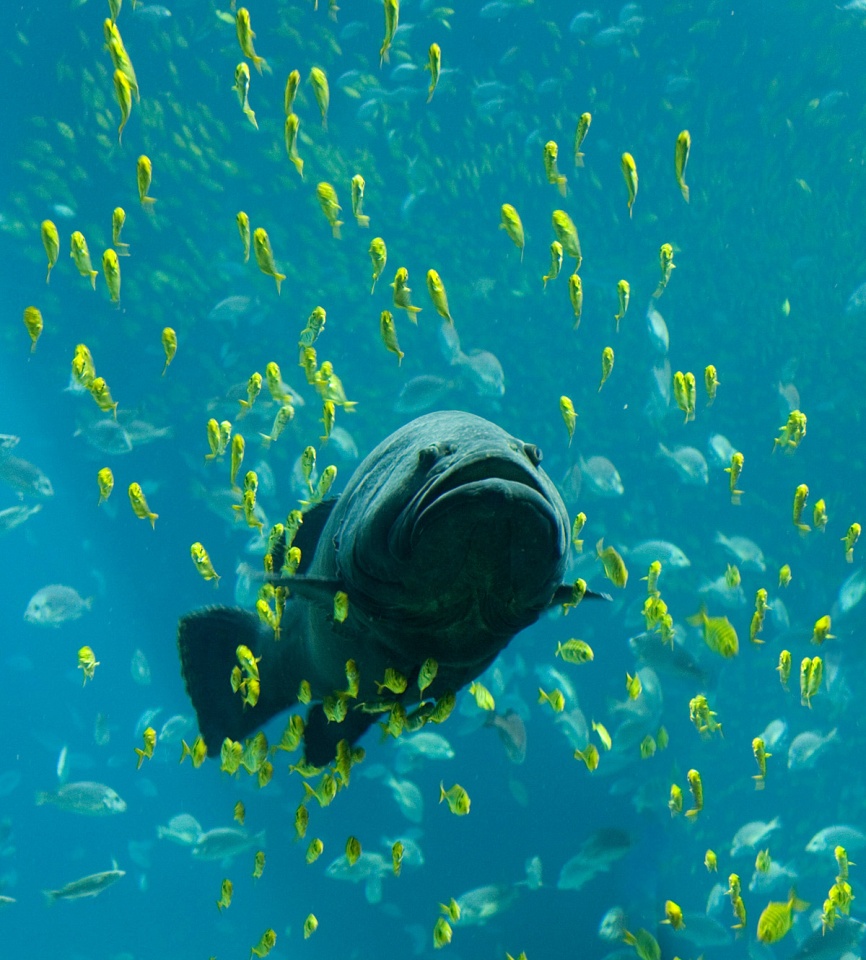 RYBY
Przystosowanie  ryb  do  życia  w  wodzie:
Łuski  ułożone  dachówkowato ,
Śluz  na powierzchni ciała zmniejszający  tarcie,
Opływowy kształt ciała,
Bezpośrednie połączenie głowy z tułowiem (ułatwia pokonanie oporu wody)
Narządy oddechowe: skrzela i powierzchnia skóry
Oczy bez powiek
Płetwy : ogonowa, grzbietowa, odbytowa, piersiowe  i brzuszne
Budowa wewnętrzna: 
Pęcherz pławny
Samoregulacja ciśnienia i soli mineralnych
Linia naboczna
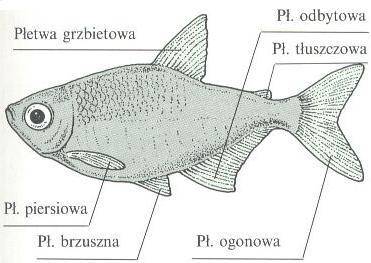 Ryby mają różne kształty  ciała ze względu na zajmowane środowisko i tryb życia jaki prowadzą:
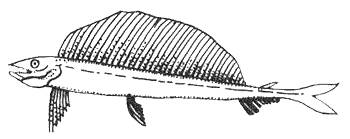 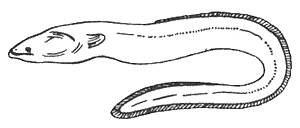 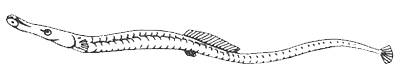 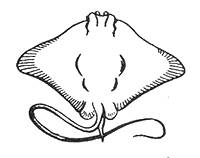 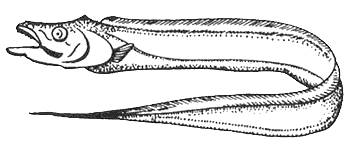 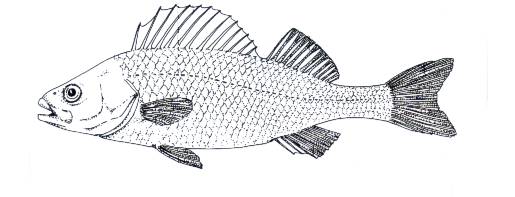 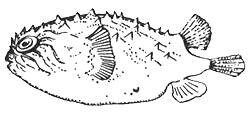 Ssaki wodne
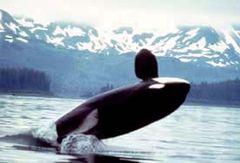 Należą do nich walenie płetwonogie, syreny:
Przystosowania wtórne do życia w wodzie (mają płuca do oddychania jak ssaki lądowe),
Opływowy kształt ciała
Prawie całkowity zanik owłosienia
Kończyny przednie przekształcowne w płetwy
Ogon przekształcony w płetwę poziomą ogonową
Zanik kończyn tylnych
Gruba  podskórna warstwa tłuszczu (pozwala przetrwać w zimnych wodach i zwiększa wyporność ciała)
Magazynują tlen w mięśniach by móć nurkowach (mają też małe płuca).
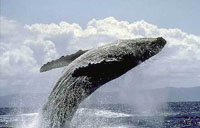 PRZYSTOSOWANIA  ROŚLIN  DO  ŻYCIA  W  WODZIE
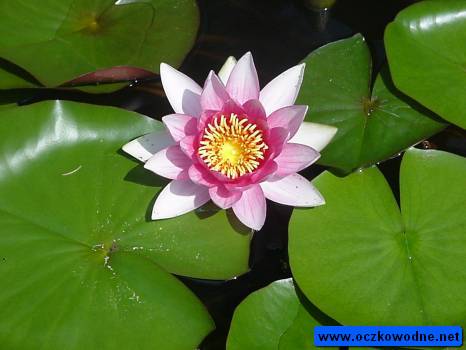 ROŚLINY WODNE:
Bardzo  często nie  mają korzeni,
Mają  giętkie łodygi,
Liście  drobne  i  postrzępione,
Rośliny  wodne  nie  tworzą  tkanki  chroniącej  łodygę  przed utratą  wody  (ta  tkanka  nazywa  się  korek),
Brak  tkanki  mechanicznej  w  warstwie  zewnętrznej  łodygi  (znajduje  się  wewnątrz  łodygi) - pędy  są  elastyczne i  giętkie.
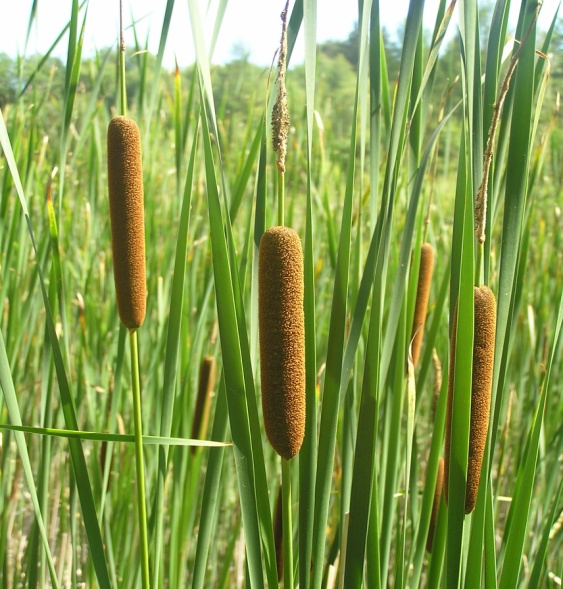 ROŚLINY  WYNURZONE.
PAŁKA  WODNA
ROŚLINY  WYNURZONE:
Łodygi  puste,
Łodygi  osadzone  w  podłożu  w  postaci  kłącza,
Liście  sztywne  i  wydłużone,
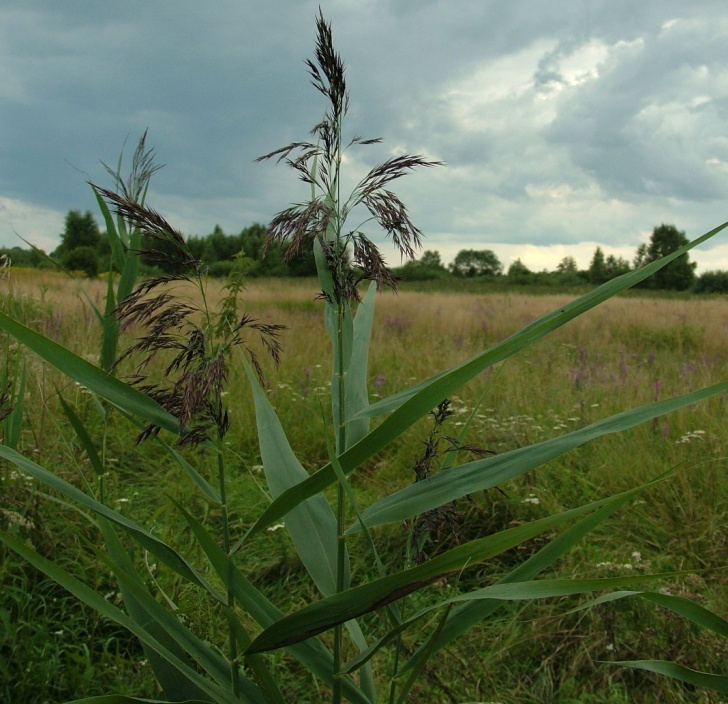 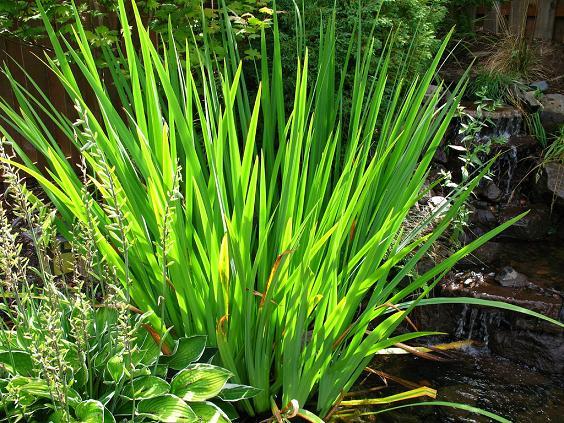 TRZCINA  POSPOLITA
TATAREK  ZWYCZAJNY
ROŚLINY O LIŚCIACH PŁYWAJĄCYCH
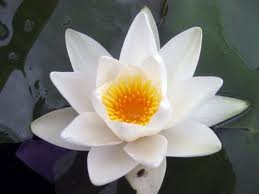 Mają  liście  duże, okrągłe  lub  owalne,
Liście pływają  po  powierzchni  wody,
Mają  łodygi  pływające  pod  wodą  które  są długie ,giętkie	i miękkie,
Kwiaty są na  wodzie  lub  na  pędach  pod  wodą,
Nasiona  są  roznoszone  przez  wodę.
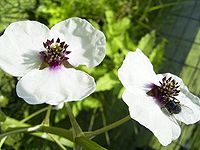 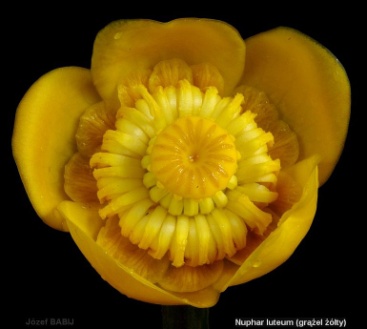 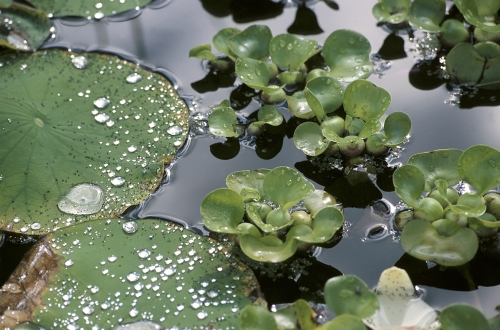 GRZYBIEŃ  BIAŁY
GRĄŻEL  BI  ŻÓŁTY.
ŻABIŚCIK  PŁYWAJĄCY
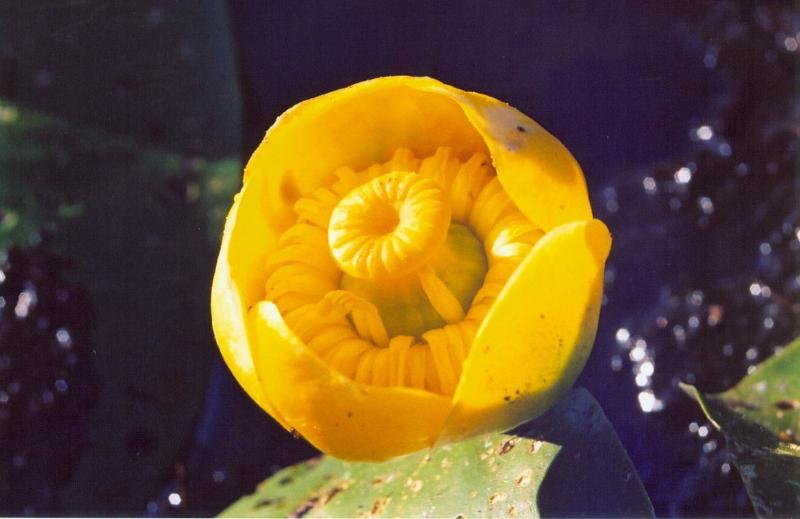 STRZAŁKA  WODNA
JASKIER  WODNY
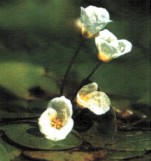 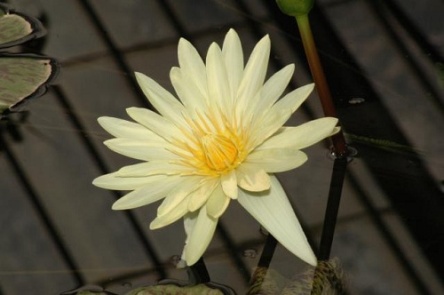 RZĘSA  WODNA
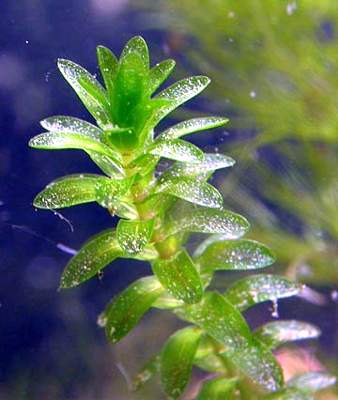 ROŚLINY ZANURZONE
Bardzo  często nie  mają korzeni,
Mają  łodygi   giętkie ,
Liście  drobne  i  postrzępione,
MOCZARKA  KANADYJSKA
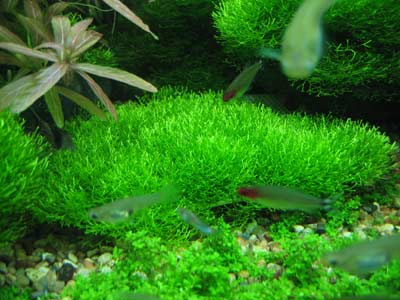 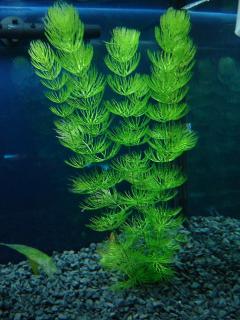 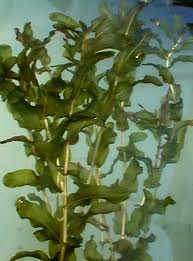 WYWŁÓCZNIK OKÓŁKOWY
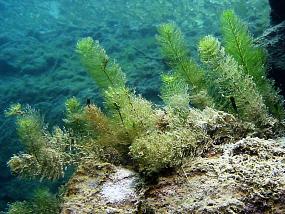 MECH  WODNY
RDESTNICA
ROGATEK  SZTYWNY
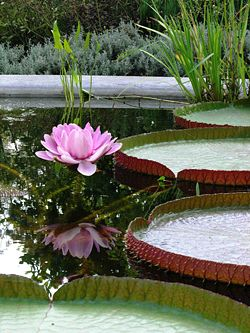 CUDA MATKI NATURY:
Wiktoria amazońska-
Występuje w  dorzeczu  Amazonki w  Ameryce  Południowej,
W ojczyźnie  nazywana  jest  przez  Indian  „talerzami  wodnymi.’’
Wiktoria amazońska  znana  również  jako  wiktoria  królewska  znana  jest  ze  swych  charakterystycznych ,  ogromnych  liści o  podniesionymi  brzegami i  dużej  wyporności.
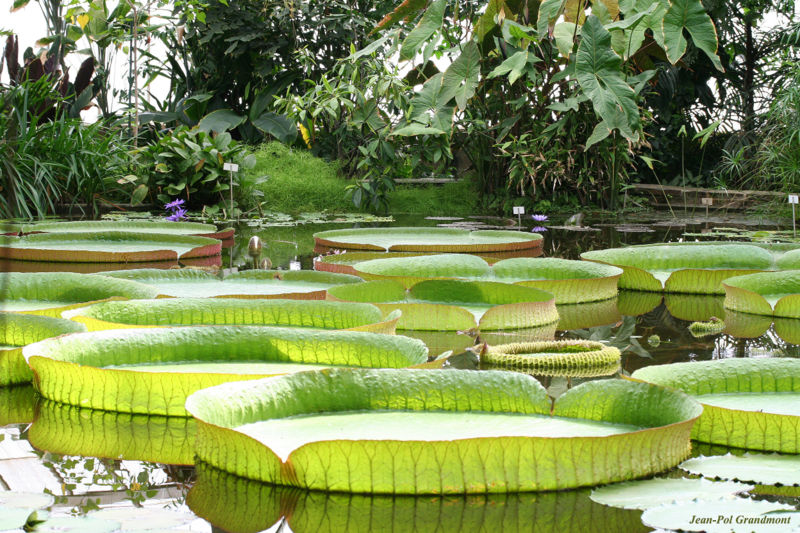 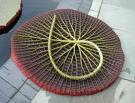 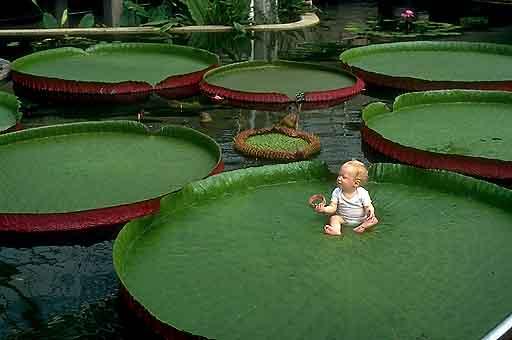 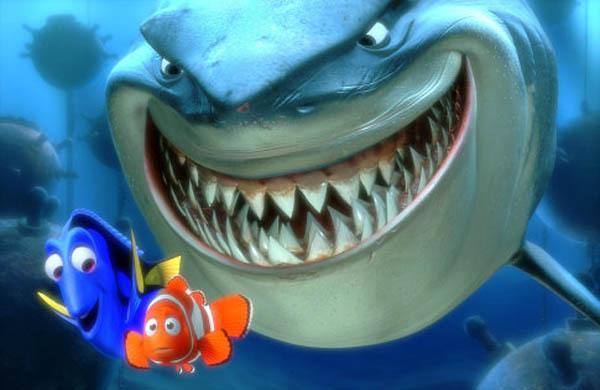 CUDA  MATKI  NATURY:
Maszkarada  grenlandzka -
Żyje  w  głębinach, w całkowitych ciemnościach,
Ma na  głowie  długą  i  zwisającą  płetwę,
Na  końcu  tej  płetwy  znajduje  się  świecący  narząd, zwany  wabikiem,
Światło  przyciąga małe  rybki , które  wpadają  do  paszczy  Maszkarady.
CUDA  MATKI  NATURY:
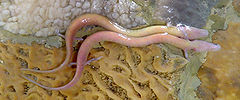 Odmieniec Jaskiniowy
Ślepy płaz ogoniasty,
Żyje w podziemnych jaskiniach wodnych,
Nazywany jest „ludzką rybą” z powodu jasnego koloru skóry (brak pigmentu)
Przystosowany do życia w kompletnej ciemności
Brak oczu – jest ślepy
Bardzo rozwinięty węch i słuch
W przeciwieństwie do innych płazów prowadzi całkowicie wodny tryb życia
Ma 3 palce w przedniej kończynie a tylko dwa w tylnej
Ma skrzela zewnętrzne (jak larwy płazów)
[Speaker Notes: Występuje u niego neotenia. Osobniki dojrzałe zachowują cechy larwalne, jak skrzela zewnętrzne[6], podobnie jak amerykański aksolotl (wikipedia)]
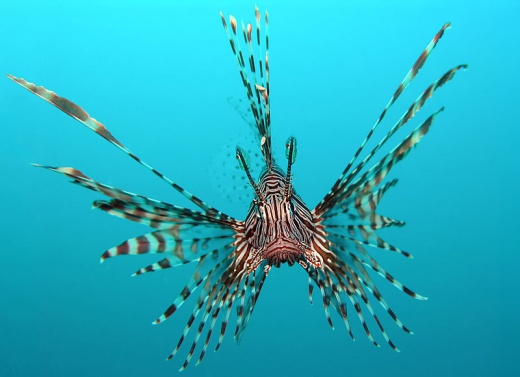 CUDA  MATKI  NATURY:
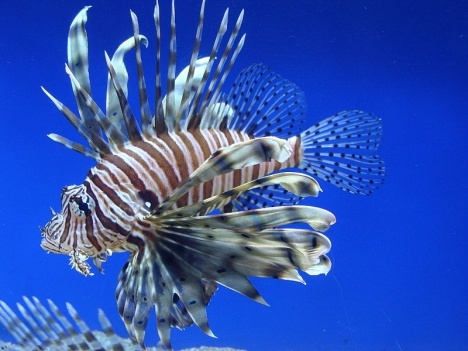 Ognica Pstra – ryba motyl
To drapieżna ryba morska. 
Zamieszkuje Ocean Indyjski i Ocean Spokojny.
Występuje przy twardym dnie oraz na obrzeżach lagun i raf. 
Jaskrawe barwy jej ciała ostrzegają wrogów, że jest jadowita i jej kolce mogą pokaleczyć przeciwnika. Jest groźna  nawet dla człowieka. 
Ognice są samotnikami łączącymi się w grupy jedynie na czas tarła.
Ognica pstra rozpoczyna aktywność o zmierzchu, dzień spędza ukryta w rozpadlinach skalnych, niemal nieruchomo, z głową lekko pochyloną w dół. 
Żywi się rybami, krabami i krewetkami. 
Strategia polowania: ognica wykorzystuje wielkie płetwy brzuszne by zapędzić ofiary w miejsce bez wyjścia. Innym sposobem jest raptowny atak na samotnie płynące zwierzę. Wówczas skrzydlica pochłania ofiarę swoim szerokim pyskiem.
[Speaker Notes: Występuje u niego neotenia. Osobniki dojrzałe zachowują cechy larwalne, jak skrzela zewnętrzne[6], podobnie jak amerykański aksolotl (wikipedia)]
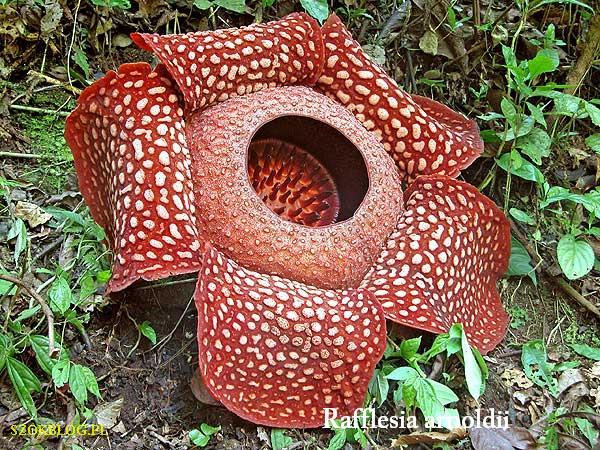 CUDA  MATKI  NATURY:
Raflezja  Arnoldii- nie jest rośliną
 wodną – ale bardzo ciekawą!!!
Reflezja  jest  zwana  też  bukietnicą ,
Charakteryzuje  się  największymi  kwiatami  w  całym  królestwie  roślin,
Jej  pasożytniczy  tryb  życia  umożliwia  jej  wzrost i  rozwój  bez  wytwarzania  korzeni, łodyg ani  liści,
Ten  kwiat  osiąga  do  10 kg  
Gdy  kwitnie  wydziela  nieprzyjemny  zapach  padliny,  co  przyciąga  muchówki  które  go  zapylają.
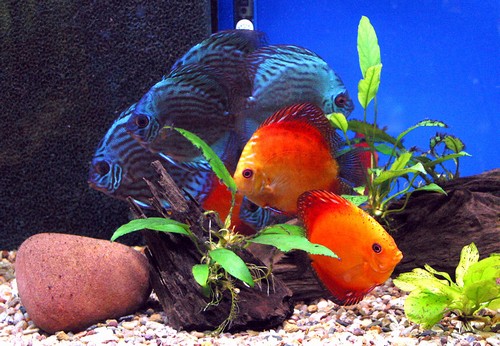 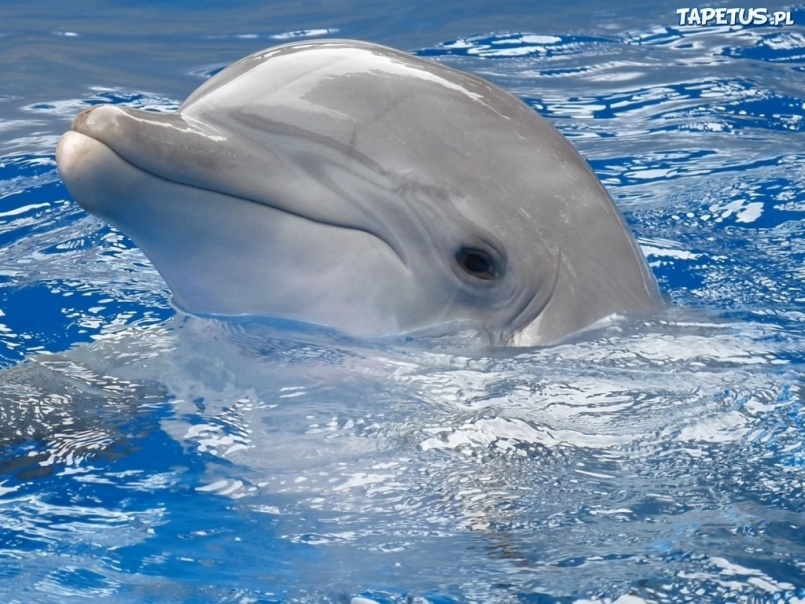 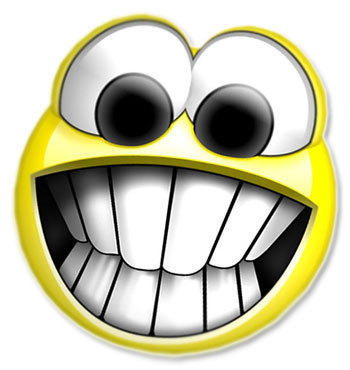 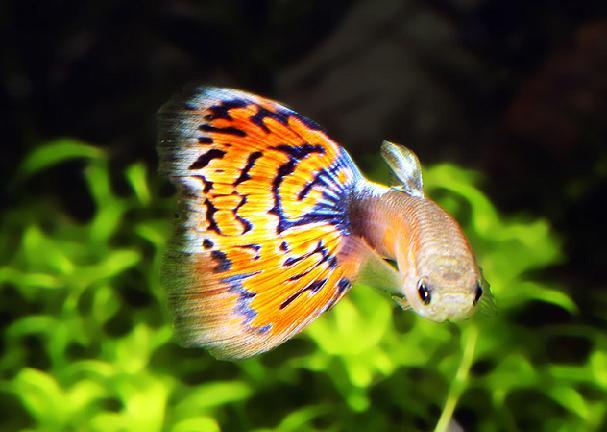 DZIĘKUJĘ   ZA  UWAGĘ.
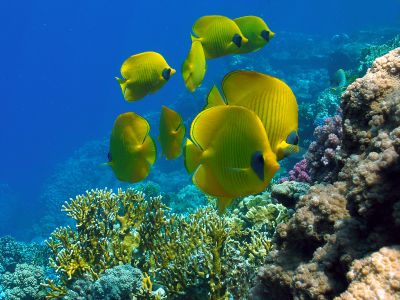